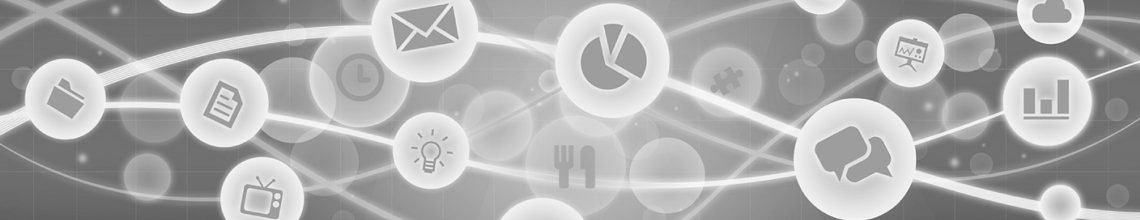 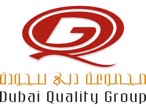 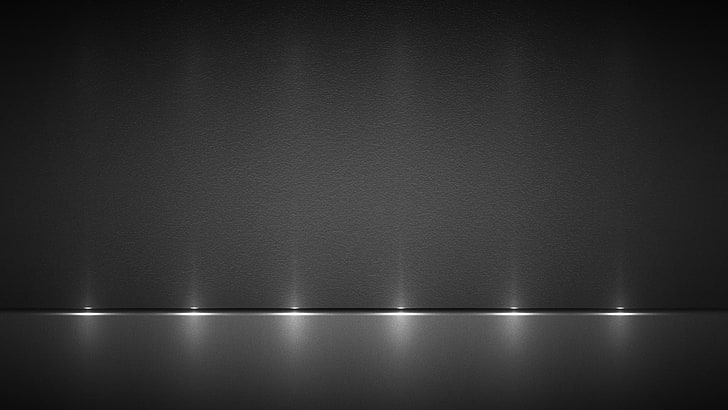 CASE STUDY COMPETITION
HAPPINESS & ENGAGEMENT TEMPLATE
12TH GLOBAL CONTINUAL IMPROVEMENT 
& INNOVATION SYMPOSIUM & AWARD
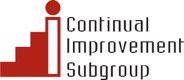 2021
CASE STUDY COMPETITION
HAPPINESS & ENGAGEMENT TEMPLATE
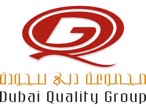 [Name of the Organization]
[Happiness & Engagement Title ]
[Team Members]
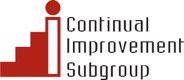 2021
Check-Point
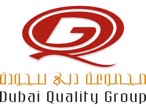 Please tick one of the below options for the awards that is most convenient for the submitted case:
Management Best Practice
A Leadership Practice to embrace and foster change.
Kaizen and Innovation
Kaizen: an improvement that restores to basic condition / standard
Innovation: an improvement that exceeded basic condition and established new standard.
Lean Six Sigma
A Breakthrough process improvement using DMAIC approach
Happiness and Engagement:
An initiative that increased the happiness and engagement of stakeholders in Continuous Improvement.
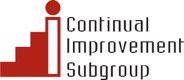 2021
ABOUT THE ORGANIZATION
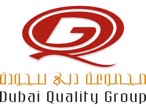 Brief introduction to the organization
Products / Services offered
Locations
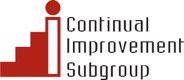 2021
Initiative Description
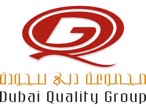 Kindly describe the initiative and its impact on the stakeholders
What created the need to identify and work on employee happiness in the organization?
What preliminary research was carried out (list sources e.g. employee survey, suggestions, concerns etc.) to create happiness in the organization?
How were the resources / budget determined and obtained for the project / initiatives?
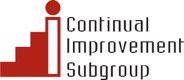 2021
Development and Implementation
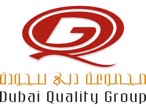 How was the deployment approach identified?
Kindly elaborate on the process utilized to deploy the initiative (plan, policy, initiative framework, technological support, etc.)?
How were the emotional /social / cultural aspects addressed in creating happiness within the organization?
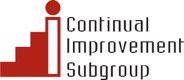 2021
Assessment and Refinement
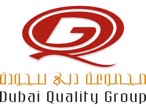 What were the main results (qualitative and quantitative)? (e.g. % increase in employee happiness/satisfaction, survey index went up by x%, more happiness ideas generated, percentage of employee engagement etc..., even if done on a pilot basis)
Is there any correlation of happiness index and customer satisfaction or Business results?
List benefits (tangible/intangible).
Was the approach refined during the past years?
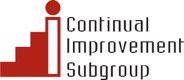 2021
Standardization
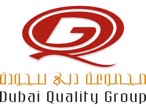 How was the initiative standardized?
Were there any risks identified? Have the ratings of these risks decreased?
 What were the lessons learnt and what is the vision ahead?
What are the actions for further improvement?
Is there any plan for benchmarking with other industries / sectors / organizations?
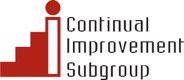 2021
Horizontal Development
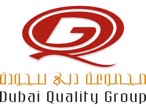 What are the plans and monitoring mechanism for the sustenance of results already achieved?
What is the extent of the deployment? If it is only implemented in few divisions, is there a plan to expand it across the organization?
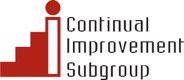 2021
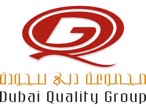 Q & A
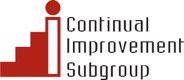 2021